Öppet hus  Bälinge skola
Pernilla Jacobson
Bälinge  skola
16 januari 2025
Presentation av oss
Catharina Pettersson förskoleklasslärare 
Carina Carlsson förskoleklasslärare 
Carolina Sharma mellanstadielärare 
Erika Andersson Speciallärare 
Mani Azimipour Lärare  i fritidshem 
Pernilla Jacobson biträdande rektor
2
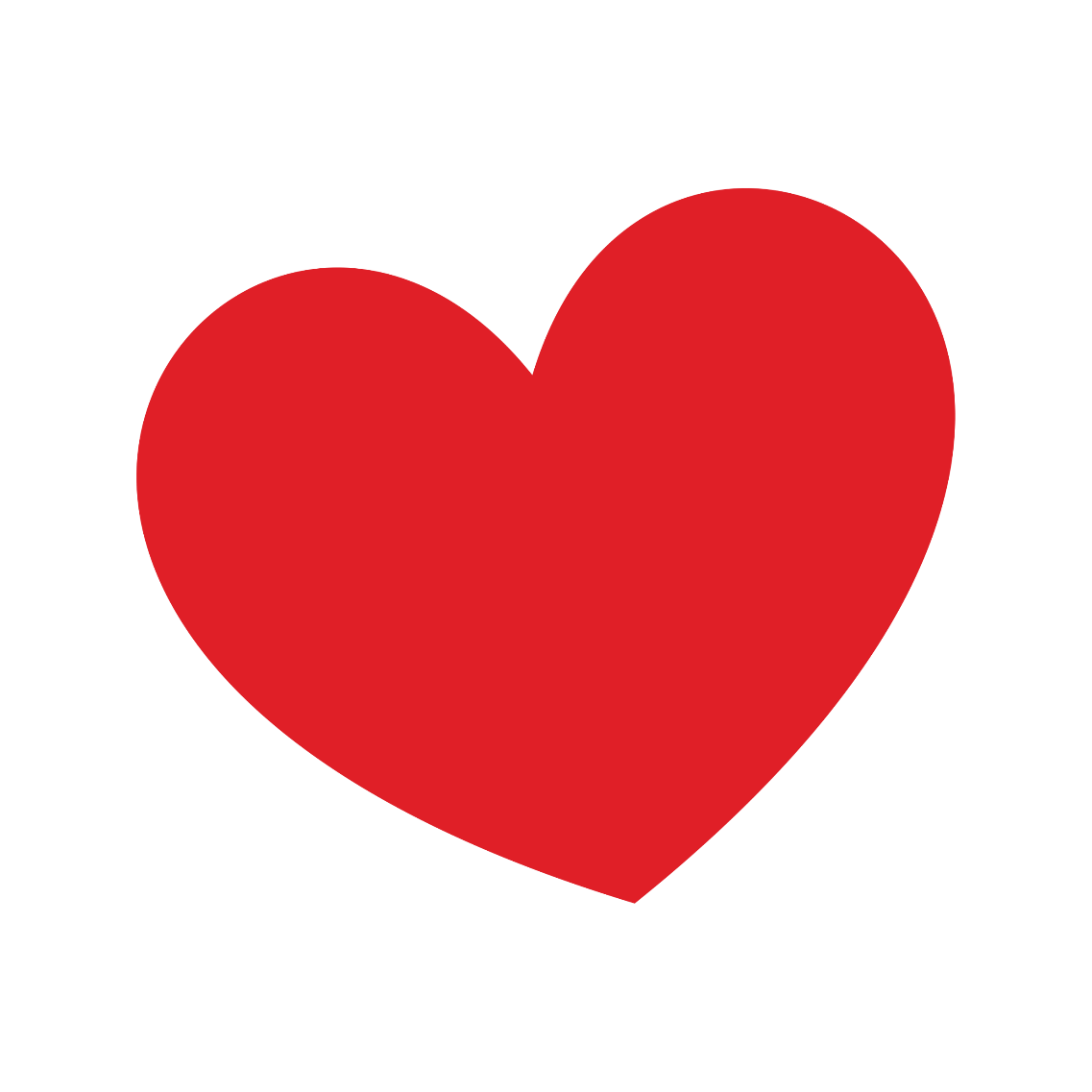 Bälinge skolas vision
Det är viktigt för mig att det går bra för dig

Vår vision har vi med oss i mötet med elever, vårdnadshavare och  kollegor.
3
[Speaker Notes: A-K]
Skolan
Bälinge skolan har ca 375 elever fördelade på 15 klasser. 
Skolan har ett elevhälsoteam med psykolog, kurator och speciallärare.
Rekrytering pågår av skolsköterska.
Fem byggnader:
 Herrgården (förskoleklass och årskurs ett, fyra klasser samt lilla fritidshemmet)
 I stora skolhuset årskurs två, tre och fyra, åtta klasser samt stora fritidshemmet, elevhälsa och bildsal. I bortre vinkeln är årskurs 5 tre klasser samt musiksal. 
Slöjdsal, idrottshall och matsal.
4
[Speaker Notes: A-K]
Tider på skolan
Skolan börjar 8.00 och slutar 13.20 för årskurs F-1
Årskurs 2-5 slutar 13.30
Årskurs fyra och fem slutar 15.00 på torsdagar. 
Lunch 10.30-12.30 
Mellanmål 14.00-14.45
Skolskjuts efter skoldagens slut.
5
[Speaker Notes: A-K]
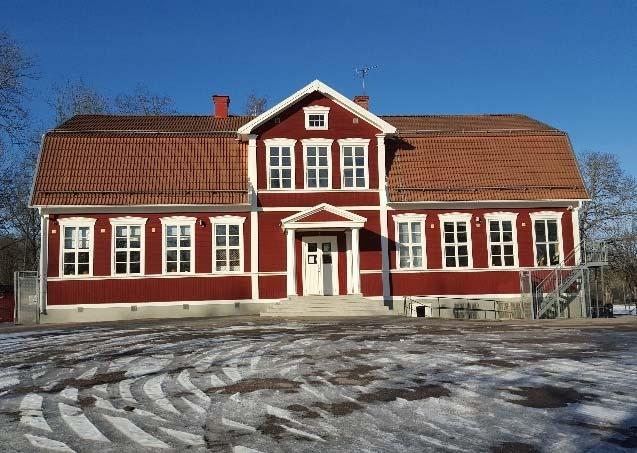 Herrgården- förskoleklass och årskurs 1
6
[Speaker Notes: Carina och Catharina]
En dag i förskoleklass
Samling och arbetspass 08.00-08.55
Fruktstund och högläsning 8.55-9.10
Förmiddagsrast 09.10 – 09.50
Lektion 09.50-10.30
Lunch och rast 10.30 – 12.00
Lektion 12.00-13.20
Fritids 13.20-17.00
Mellanmål 14.00 - 14.30​
Utelek 14.30 - 15.00​
Aktivitet på fritids 15.00 - 16.00 (Hämta innan eller efter aktiviteten)
7
[Speaker Notes: Carina och Chatarina]
Årskurs 4 hus 5
8
[Speaker Notes: Carolina]
En dag på mellanstadiet
8.00 skolstart och lektion 
9.30-9.50 rast 
9.50 lektion 
11.10/ 11.40 lunch och lunchrast 
12.10 lektion 
13.30 rast eller slut för dagen
15.00 slut för dagen torsdag
13.30 fritidsklubb om man vill – behöver ansöka om plats. Är inte en del av skolans verksamhet.
9
[Speaker Notes: Carolina]
Rast
På rasterna har vi TL ledare som är elever i årskurs 3-5 som leder gemensamma lekar på rasten där inkludering och trygghet är viktigt. 
Alla ska ha något att välja på att göra på rasten.
Här kan du läsa mer om TL  Trivselledare.se
10
[Speaker Notes: Pernilla]
Elevhälsoteamet
Elevhälsoteamet arbetar på flera olika plan. 
Speciallärare är främst inriktade på kunskaper och att alla elever ska klara målen samt utmanas på sin kunskapsnivå. 
Kurator och psykolog arbetar med elevernas trygghet och trivsel och leder arbetet med vår plan för diskriminering och kränkande behandling. 
De leder även arbetet med IBIS. Här kan du läsa mer om IBIS https://pedagog.uppsala.se/resurser-for-undervisning/ibis-for-grundskolan/
Skolsköterskan arbetar med vaccinationer och hälsoundersökningar samt lättare sjukvård.
11
Elevhälsoteam
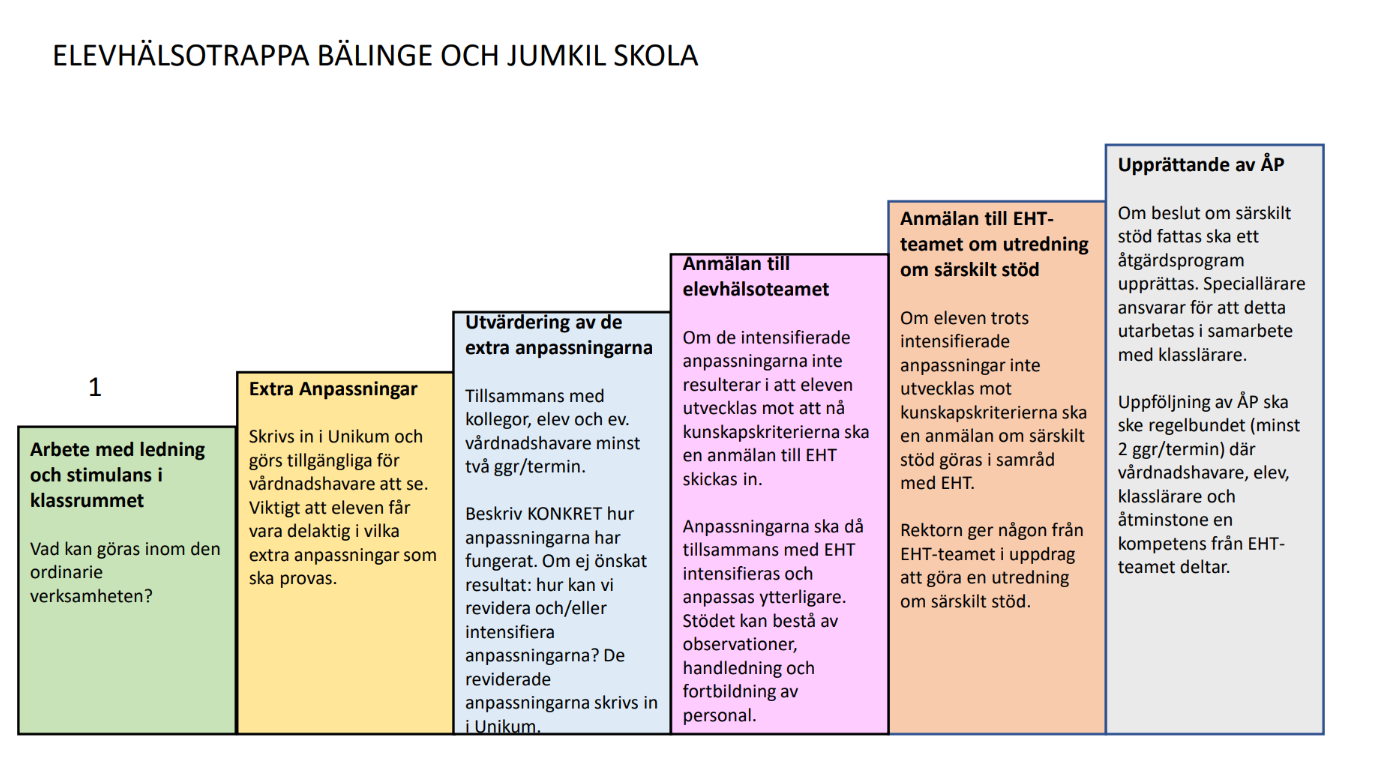 12
[Speaker Notes: Erika]
Fritidshemmet
13
[Speaker Notes: Linda / Mani]
Elevråd och klassråd
Klassråd – alla kan säga vad de tycker.
Representanter från varje årskurs samlar ihop åsikter till elevråd. 
Syfte att skapa delaktighet och inflytande och beakta elevernas åsikter i utbildningen .
14
[Speaker Notes: A-K]
Vad är extra bra på Bälinge skola?
Fantastiska lärare med hög kompetens 
IBIS – värdegrundsarbete och elevinflytande 
Trivselledare på raster som leder leker. 
Undervisningen utgår från forskning 
Engagerad personal  
KL Kooperativt lärande 
Elevråd tillsammans med rektor för samtliga årskurser
15
[Speaker Notes: A-K]
Vad händer om ni väljer Bälinge skola?
Föräldramöte i maj med dialog kring klassindelningar. 
Inbjudan till besöksdag 3 juni.
Lärare från förskoleklass hälsar på nya elever till förskoleklass.
Inskolning vid skolstart.
Föräldramöte i höst.
16
Att tänka på vid val av skola
Båda vårdnadshavarna måste godkänna valet till skolan.
11 mars får man besked
Båda vårdnadshavarna måste godkänna platsen.
Därefter väljer man fritidshem.
Båda måste godkänna ansökan till fritidshem.
Då får man besked efter det.
Båda vårdnadshavarna måste godkänna platsen.

Obs! Var noga med datum för när fritids ska börja gälla! 
Rekommendation är att börja på fritids efter inskolningen på skolan.
17
Kontaktmöjligheter vid ytterligare frågor
Den mesta av informationen finns på Bälinges hemsida. 
Anna-Kari Palm rektor anna-kari.palm@uppsala.se 
Pernilla Jacobson biträdande rektor pernilla.jacobson@uppsala.se 
Administratör Marko marko.palosaari@uppsala.se
18
Rundtur i skolans lokaler och möjlighet till frågor.
Mellanstadiet följer med Carolina och Erika

Förskoleklasselever följer med Mani, Catharina och Carina
19